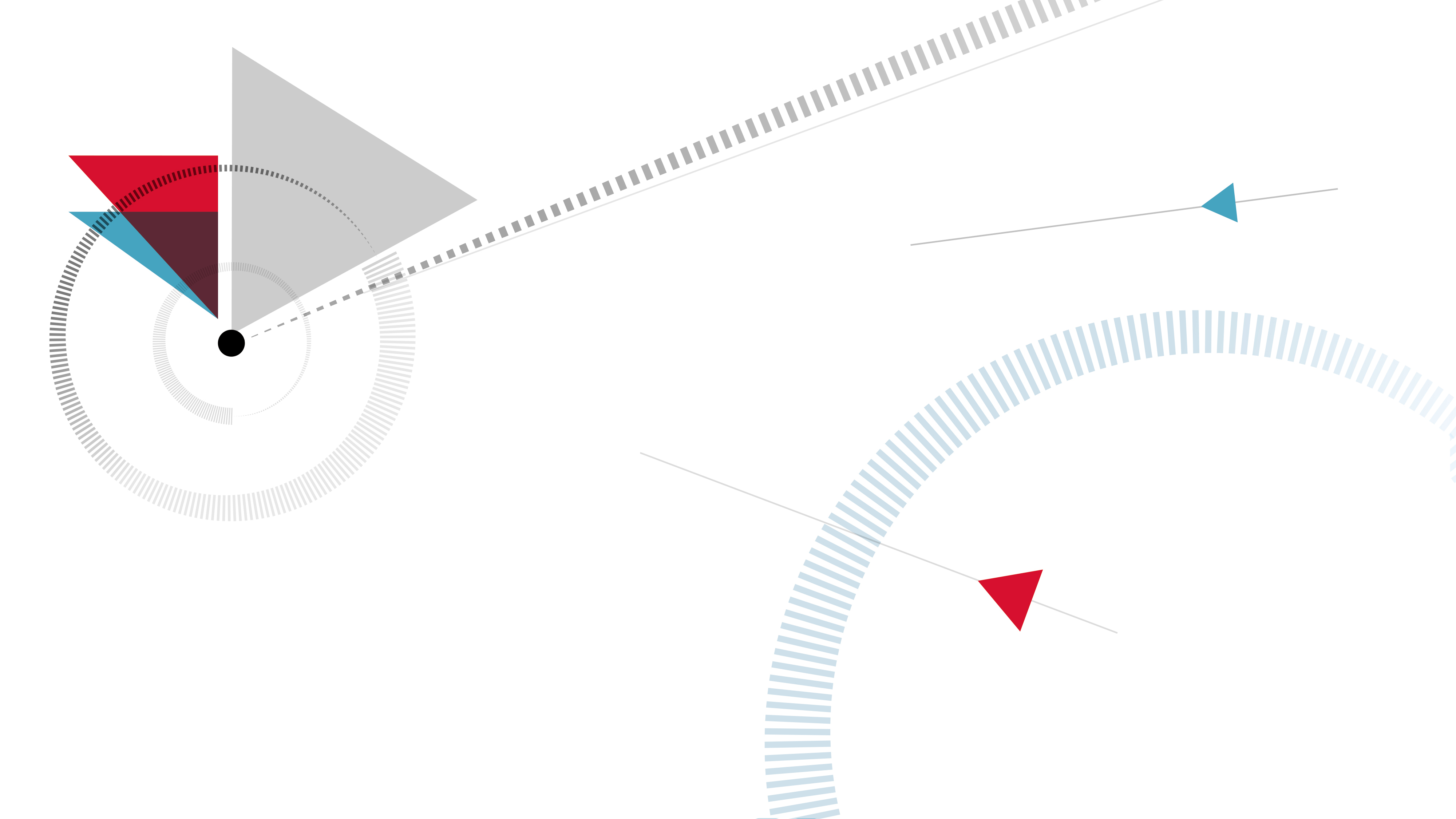 WORKING GROUP PLAN FOR 2019




Dmitry Zaytsev
Accounts Chamber of the Russian Federation
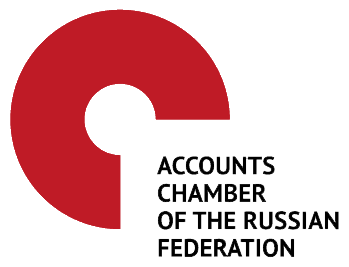 Bratislava, Slovakia April 2-4, 2019
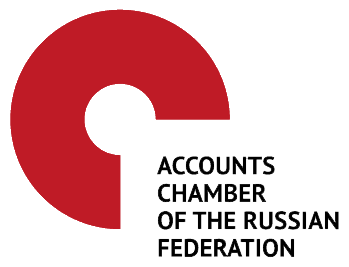 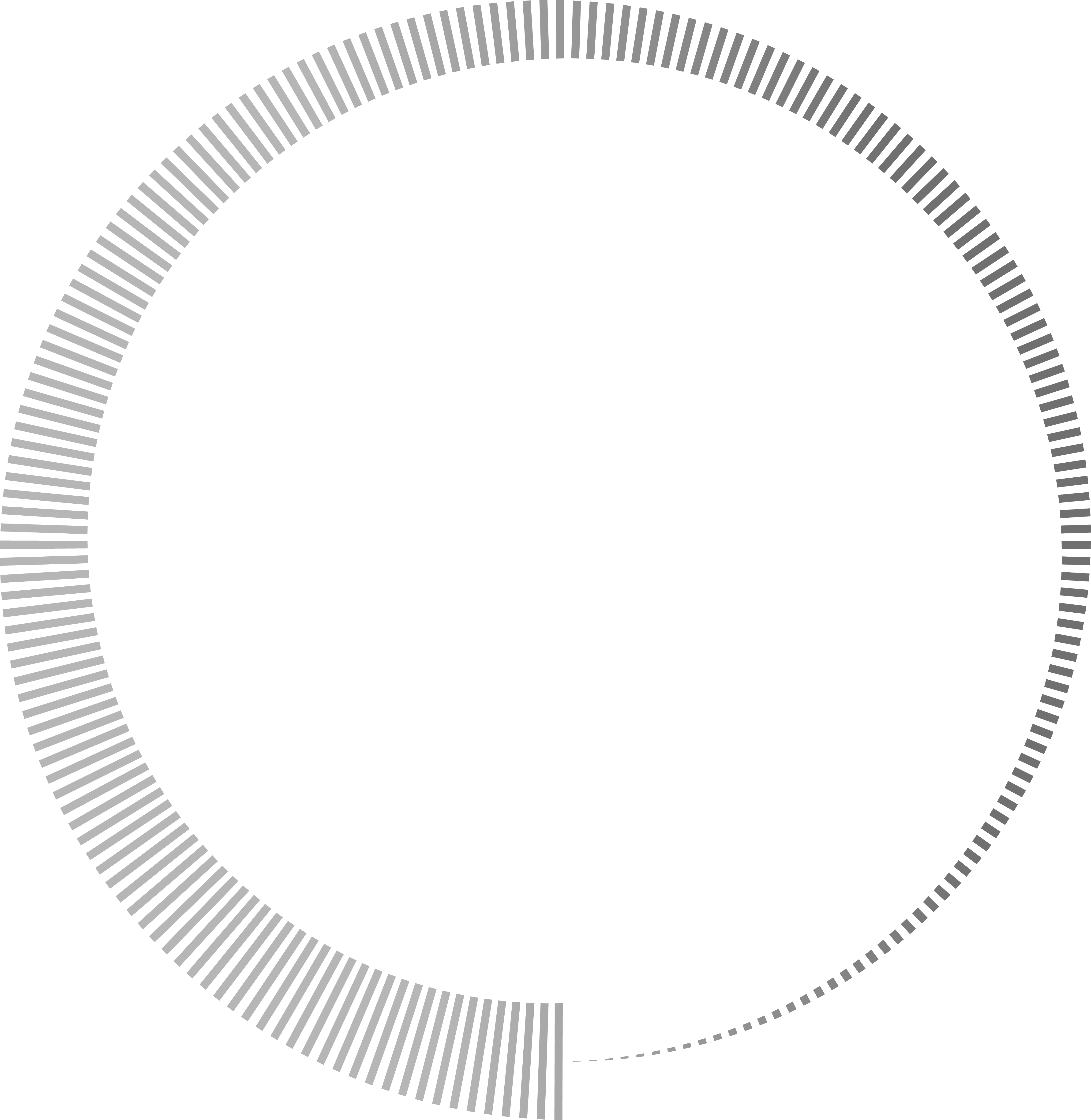 WORKING GROUP PLAN FOR 2019
2
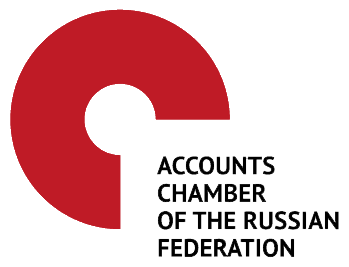 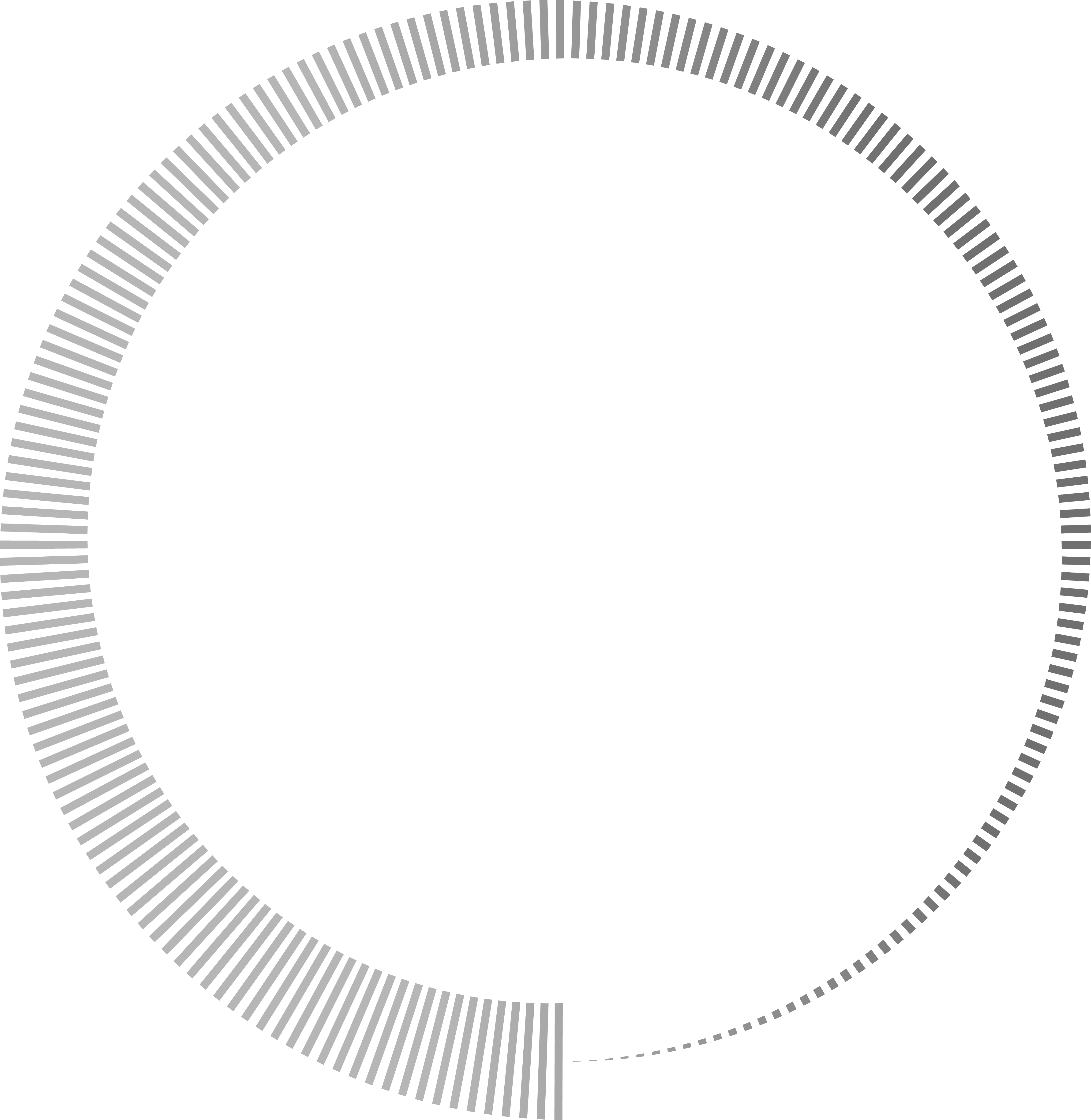 WORKING GROUP PLAN FOR 2019
3
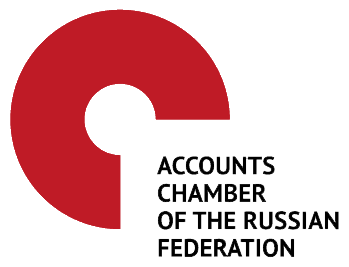 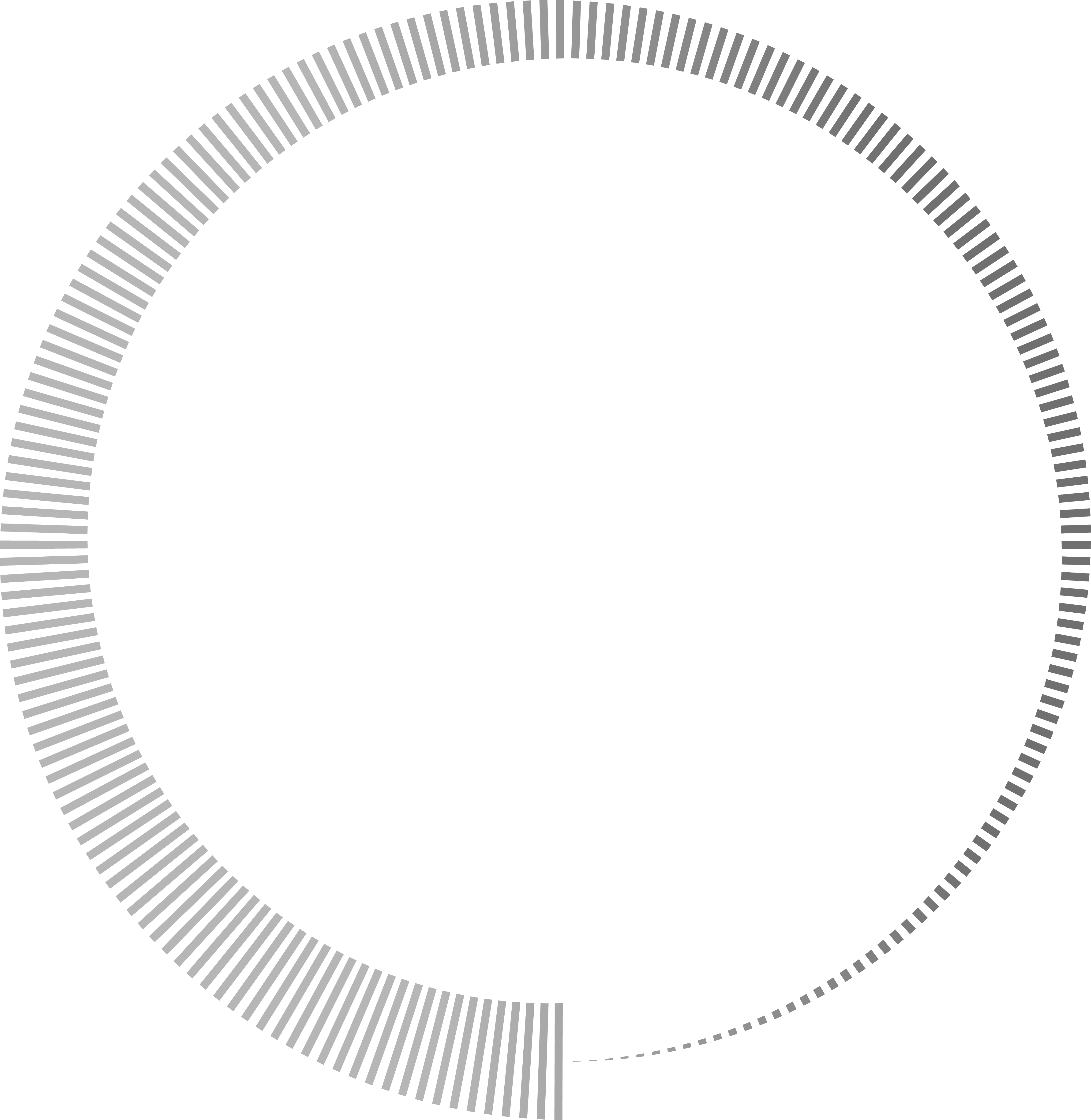 WORKING GROUP PLAN FOR 2019
4
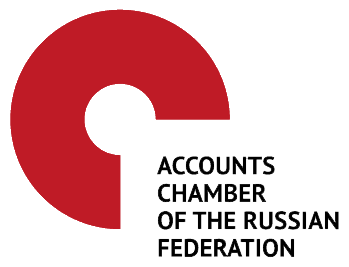 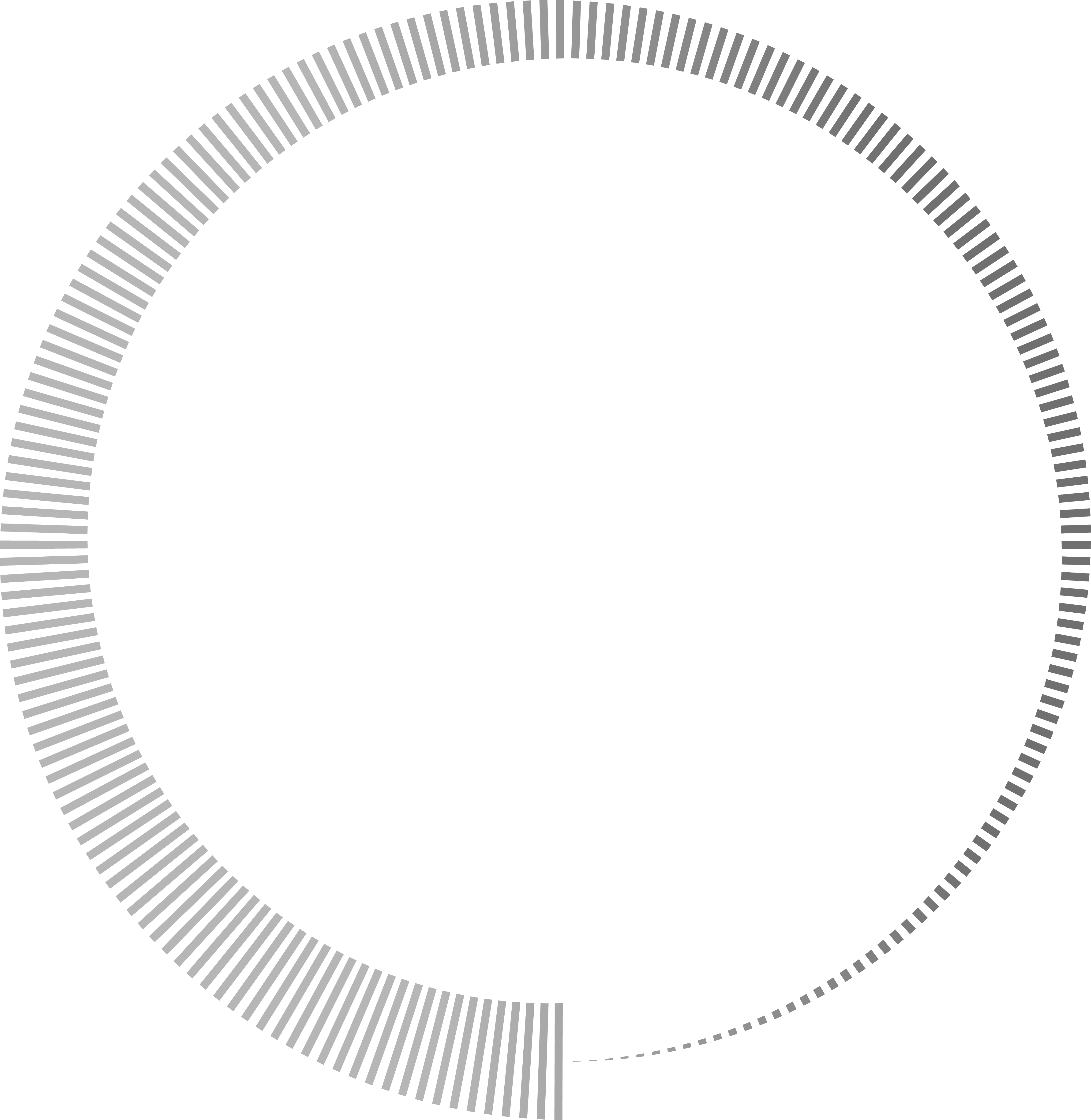 WORKING GROUP PLAN FOR 2019
7
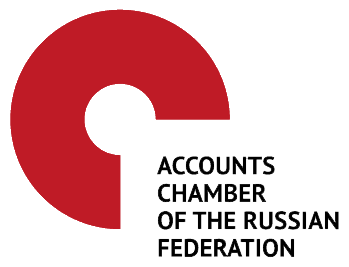 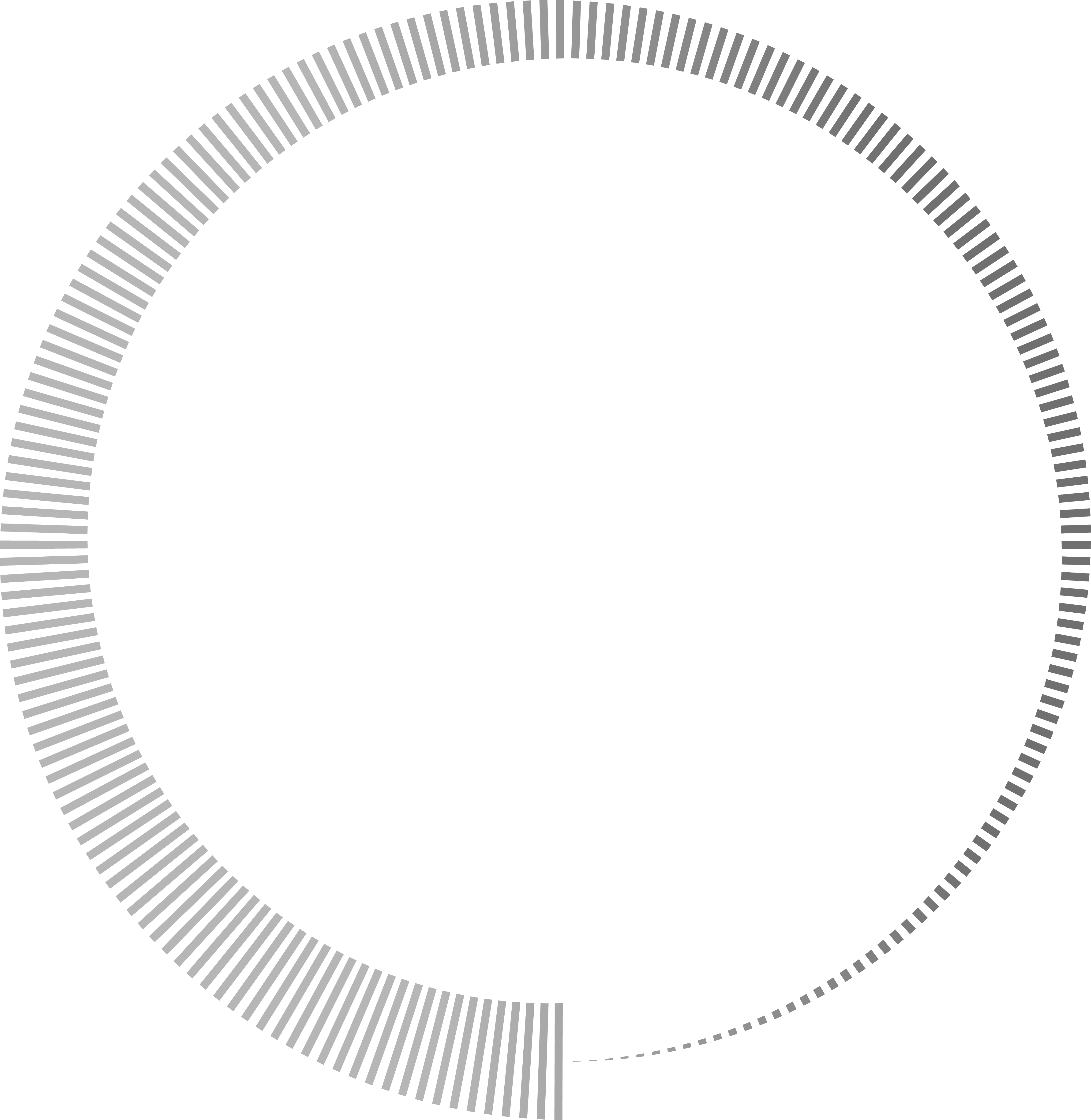 WORKING GROUP PLAN FOR 2019
8
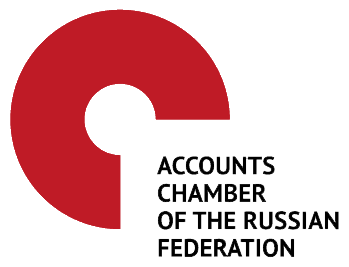 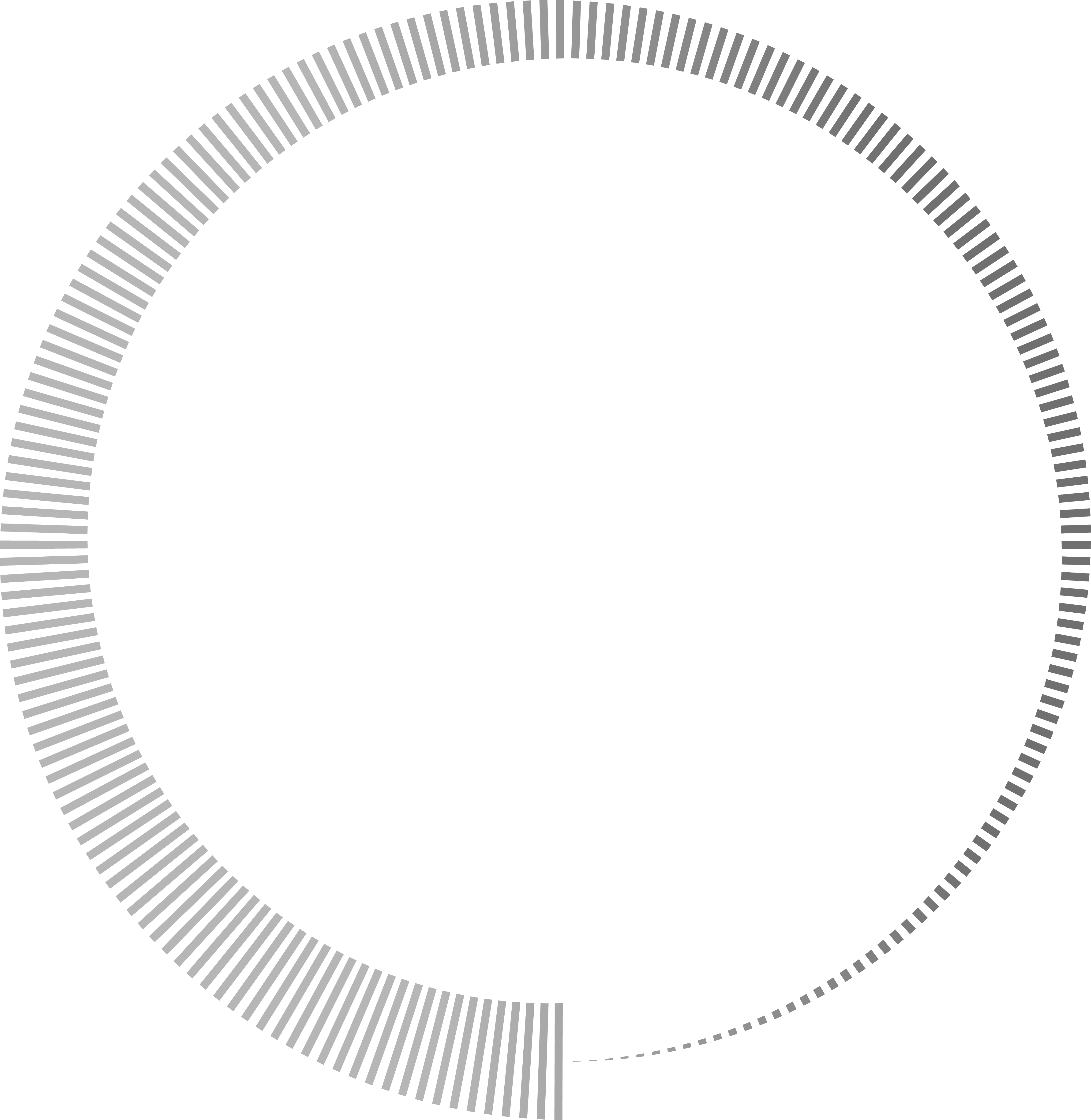 WORKING GROUP PLAN FOR 2019
9
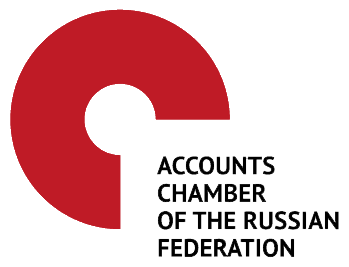 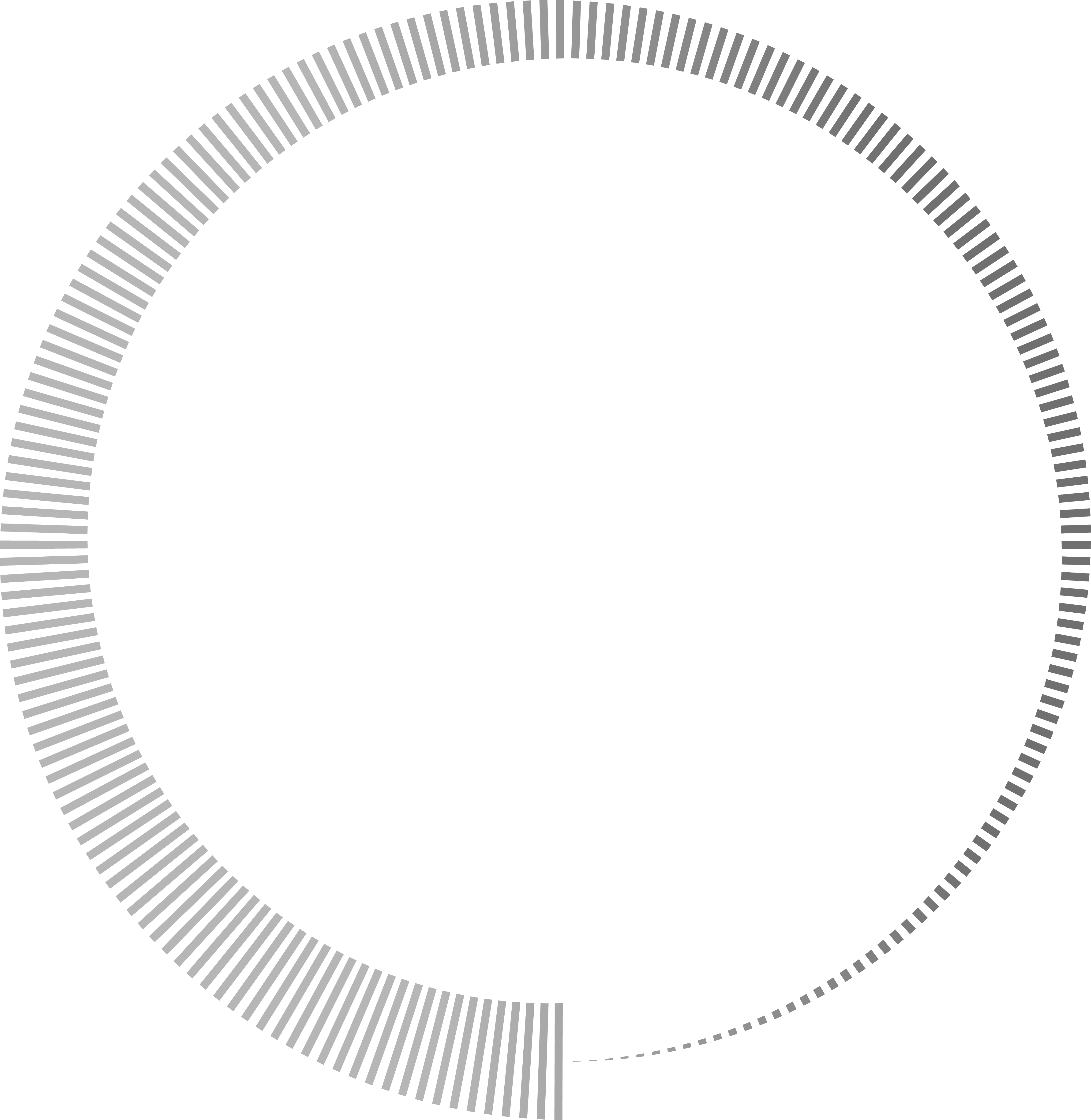 WORKING GROUP PLAN FOR 2019
10
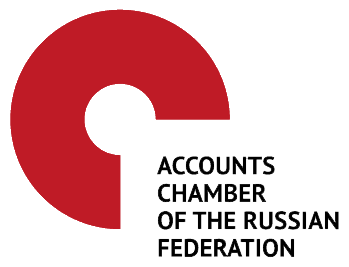 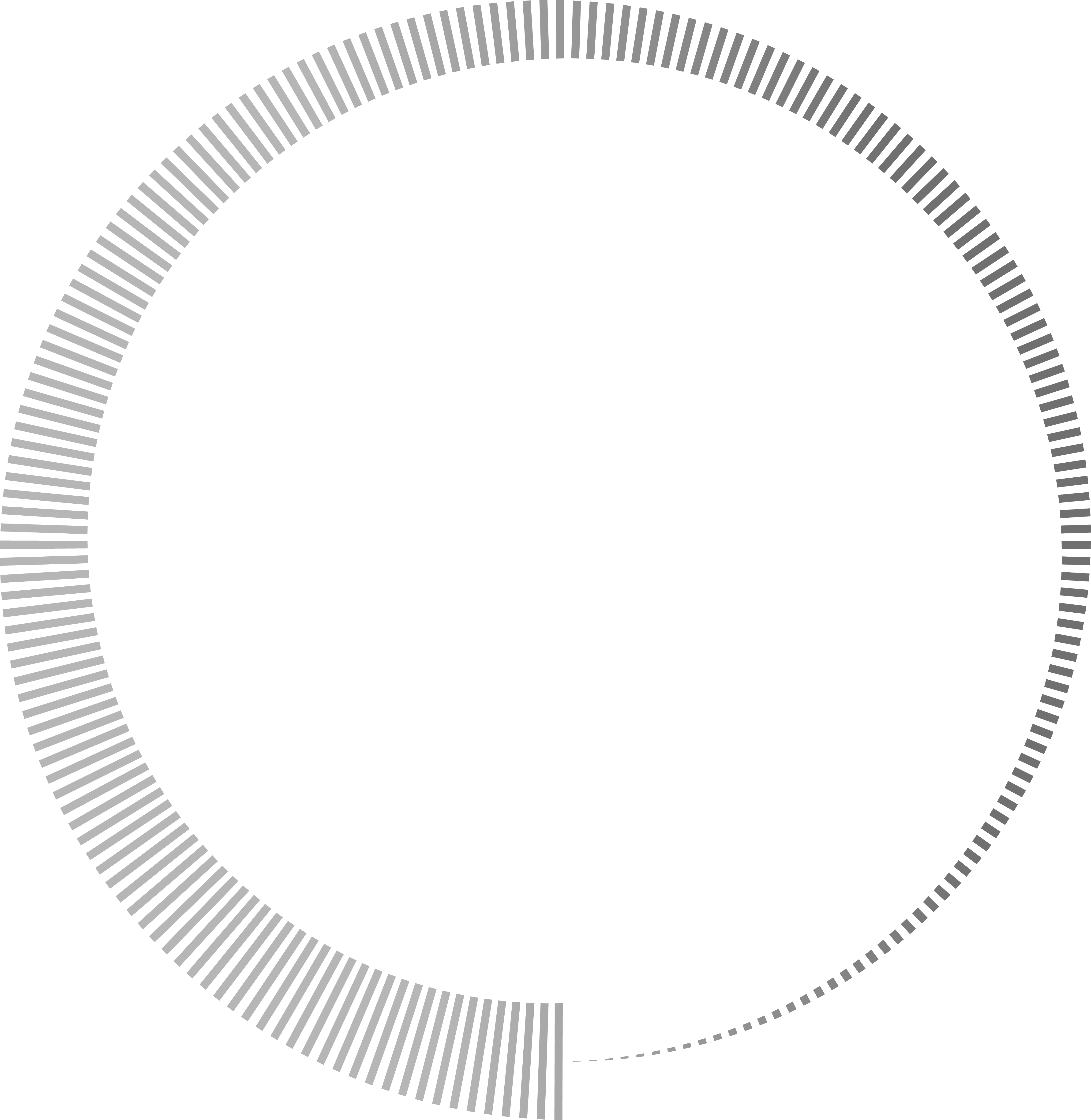 WORKING GROUP PLAN FOR 2019
11
THANK YOU!